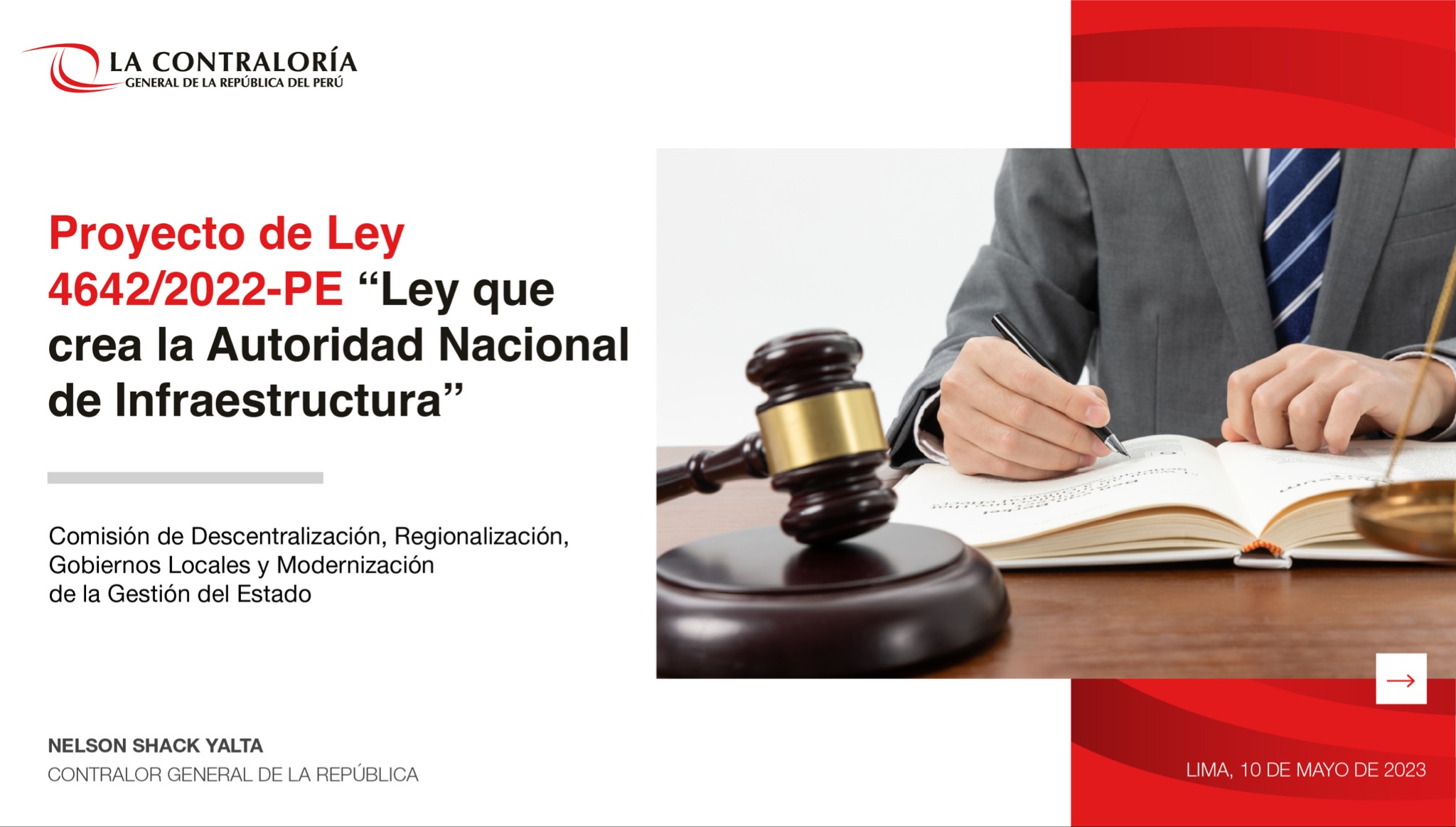 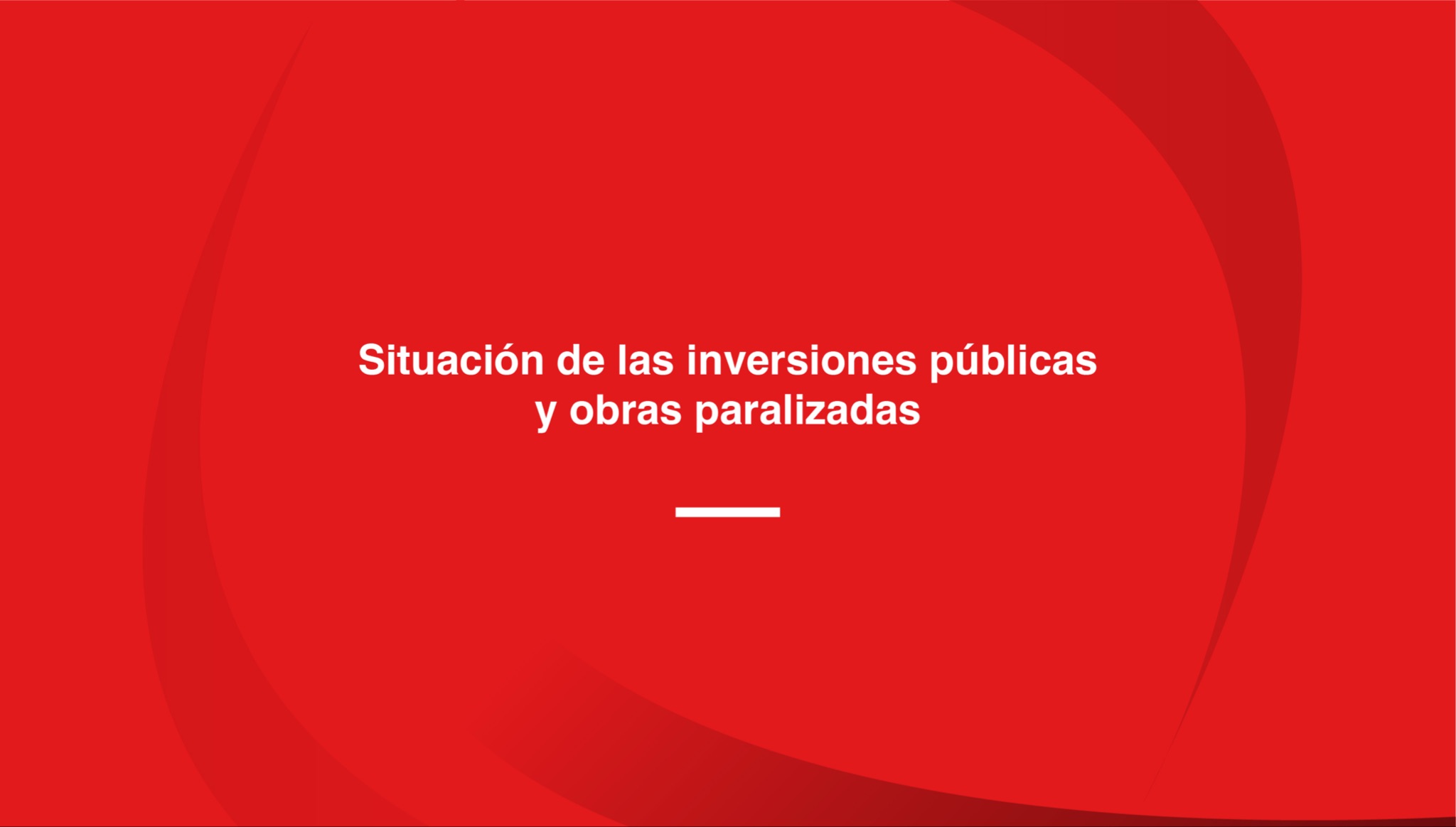 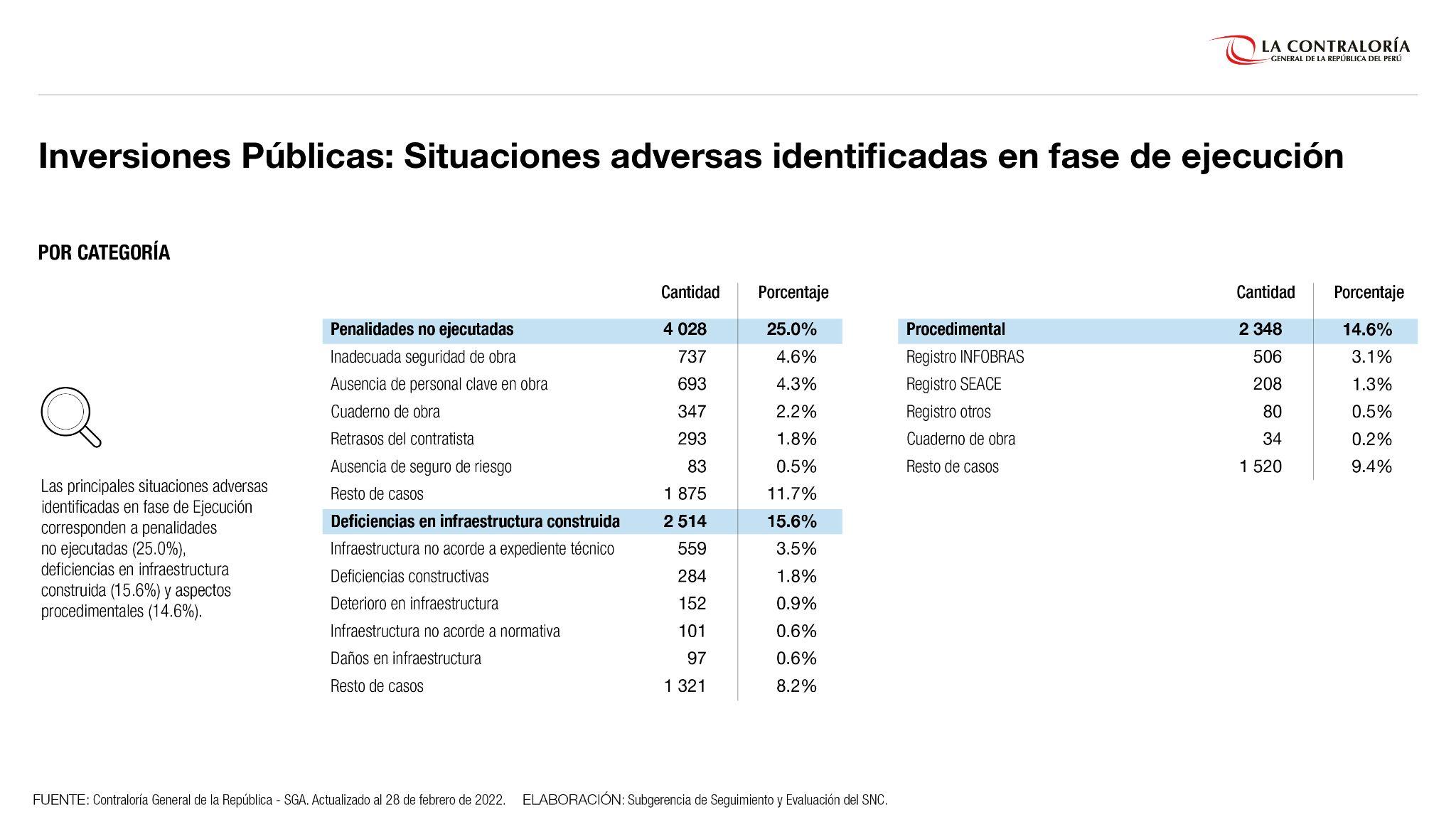 3
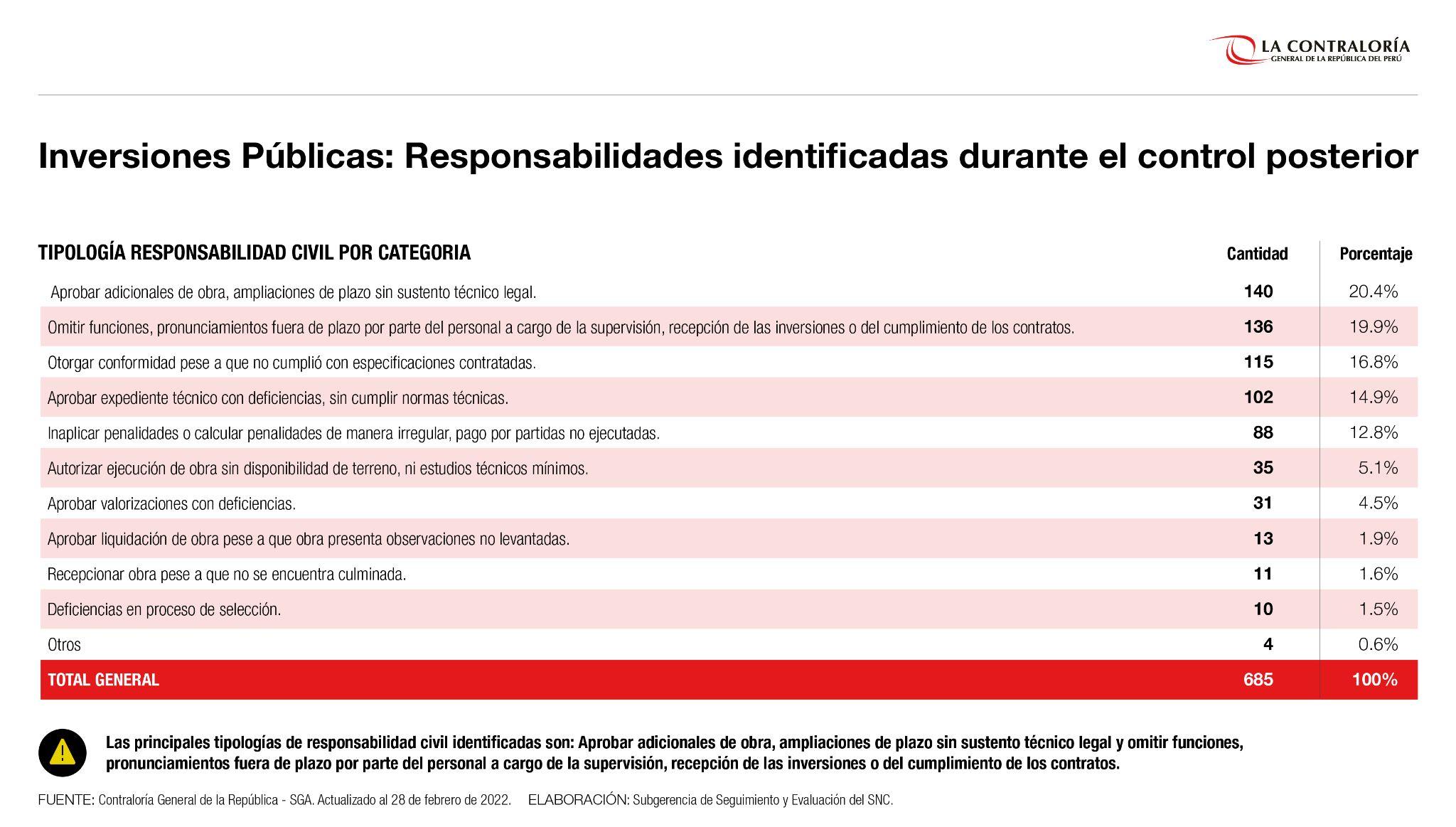 4
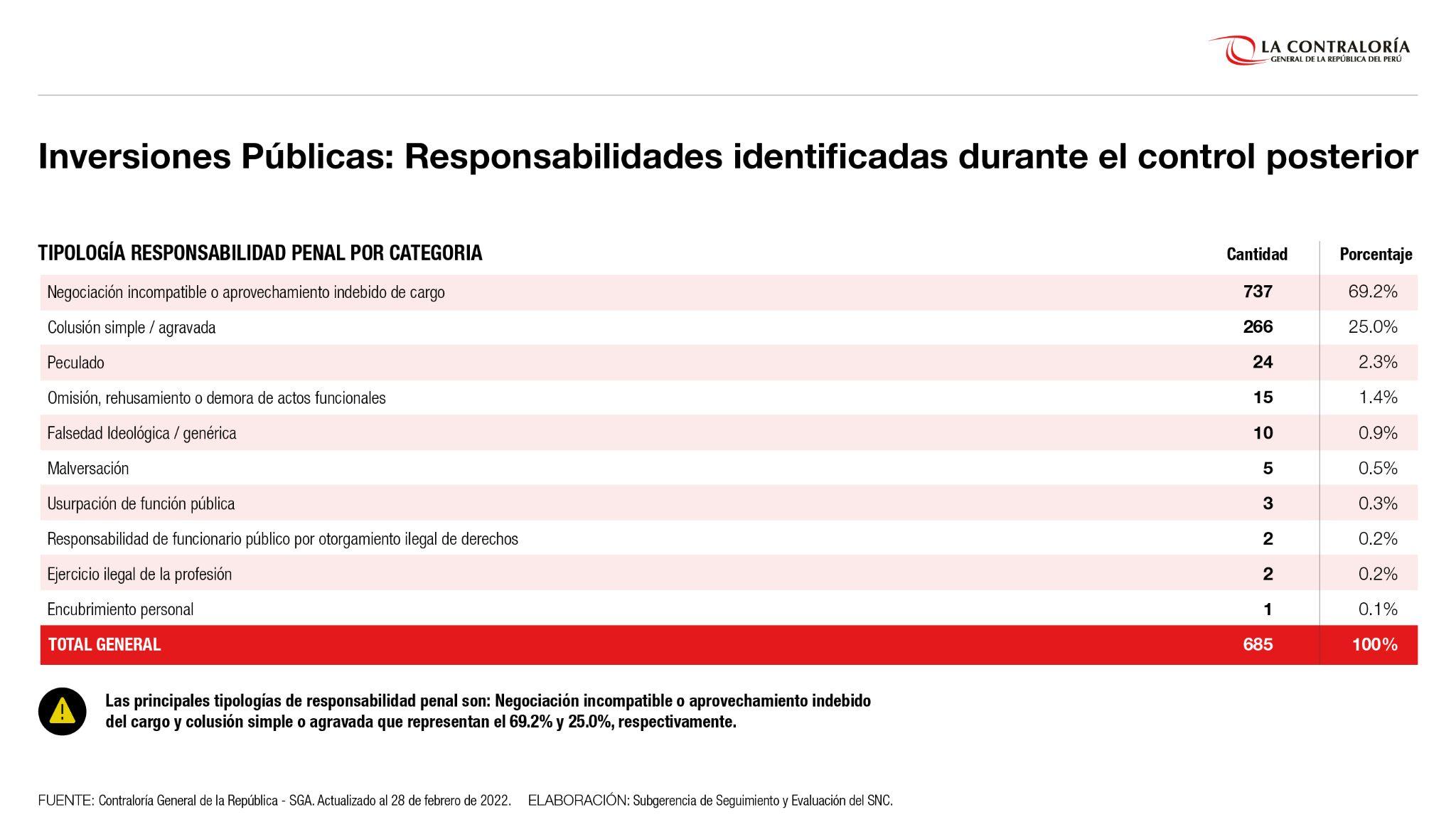 5
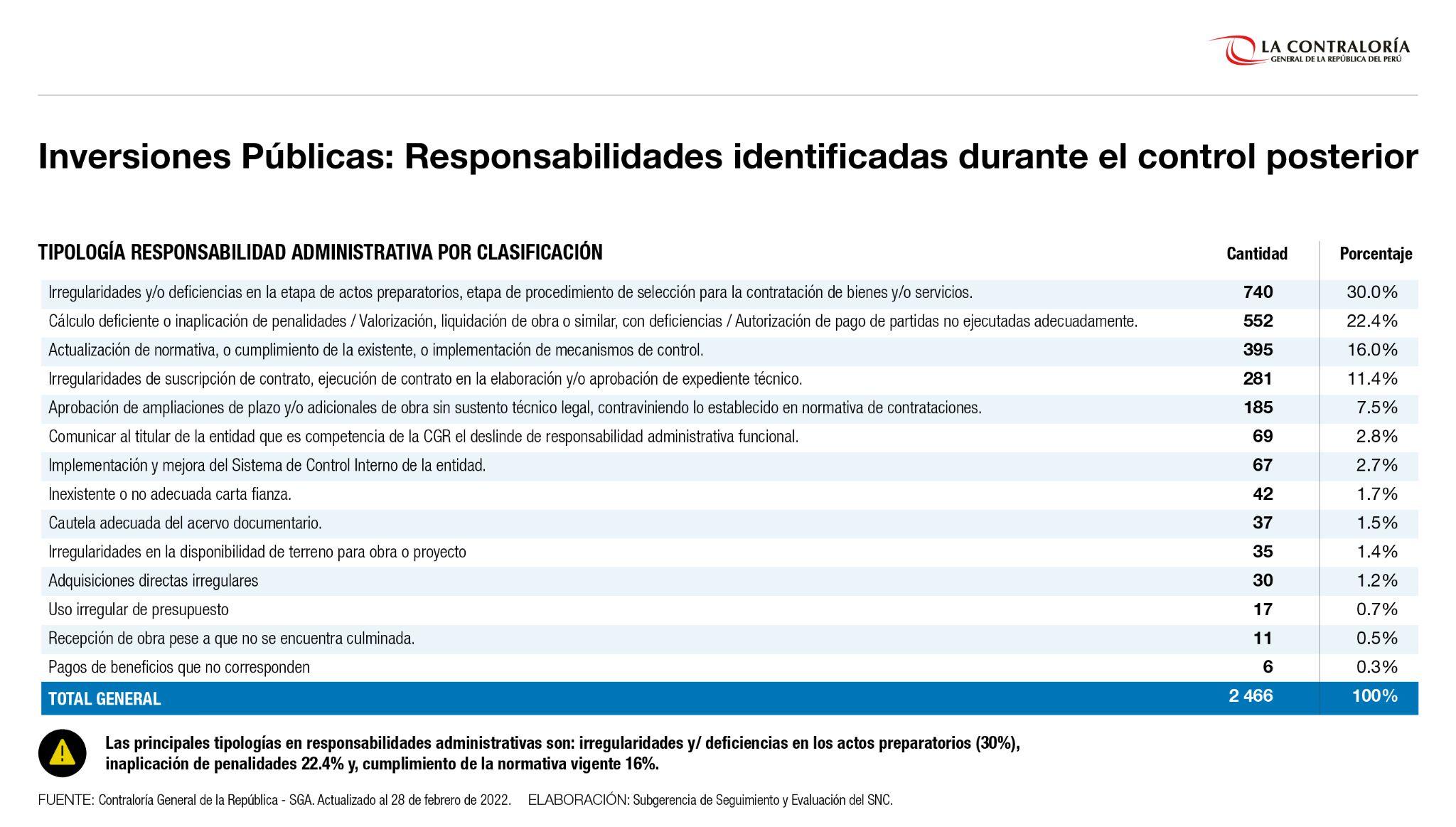 6
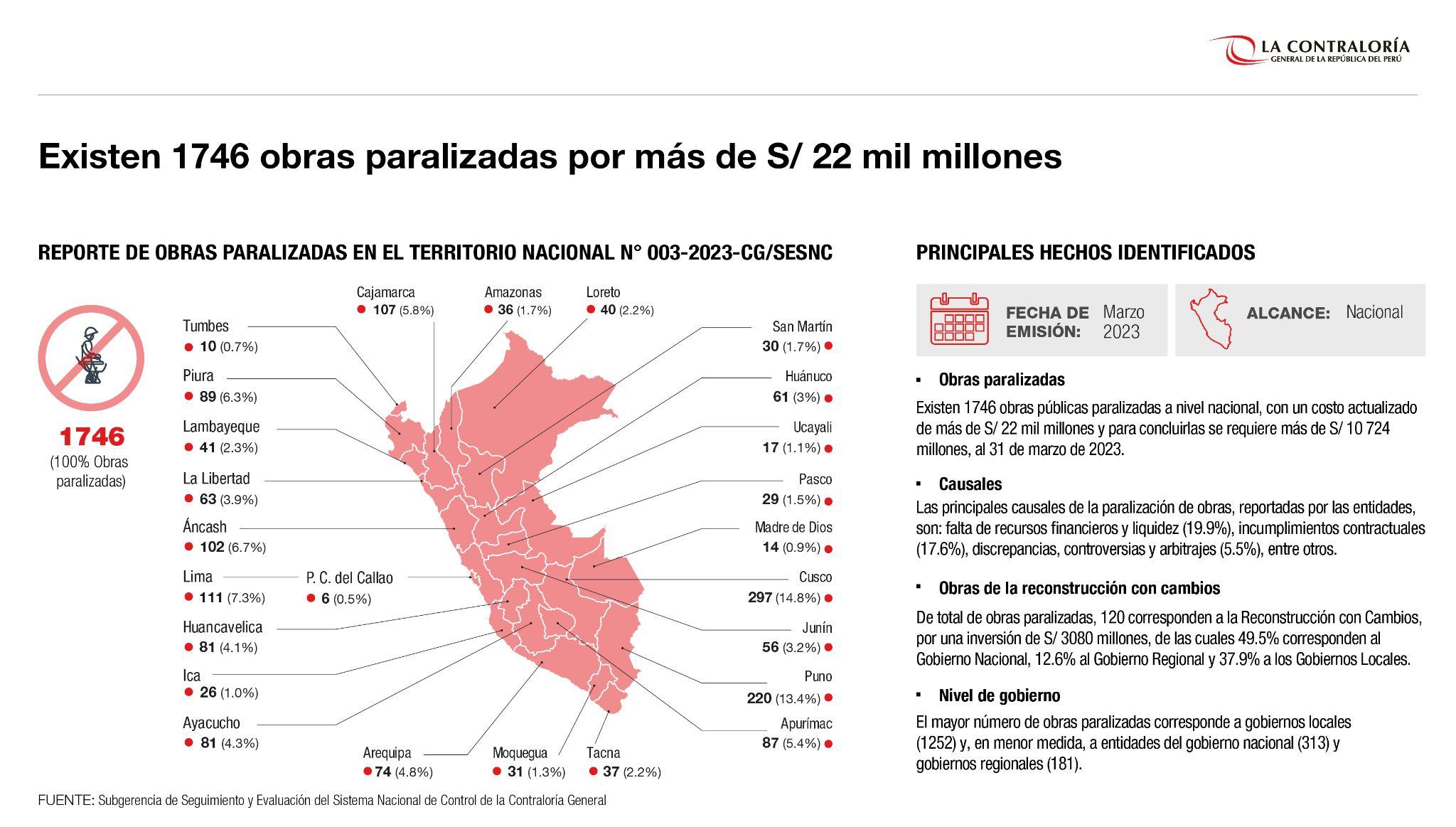 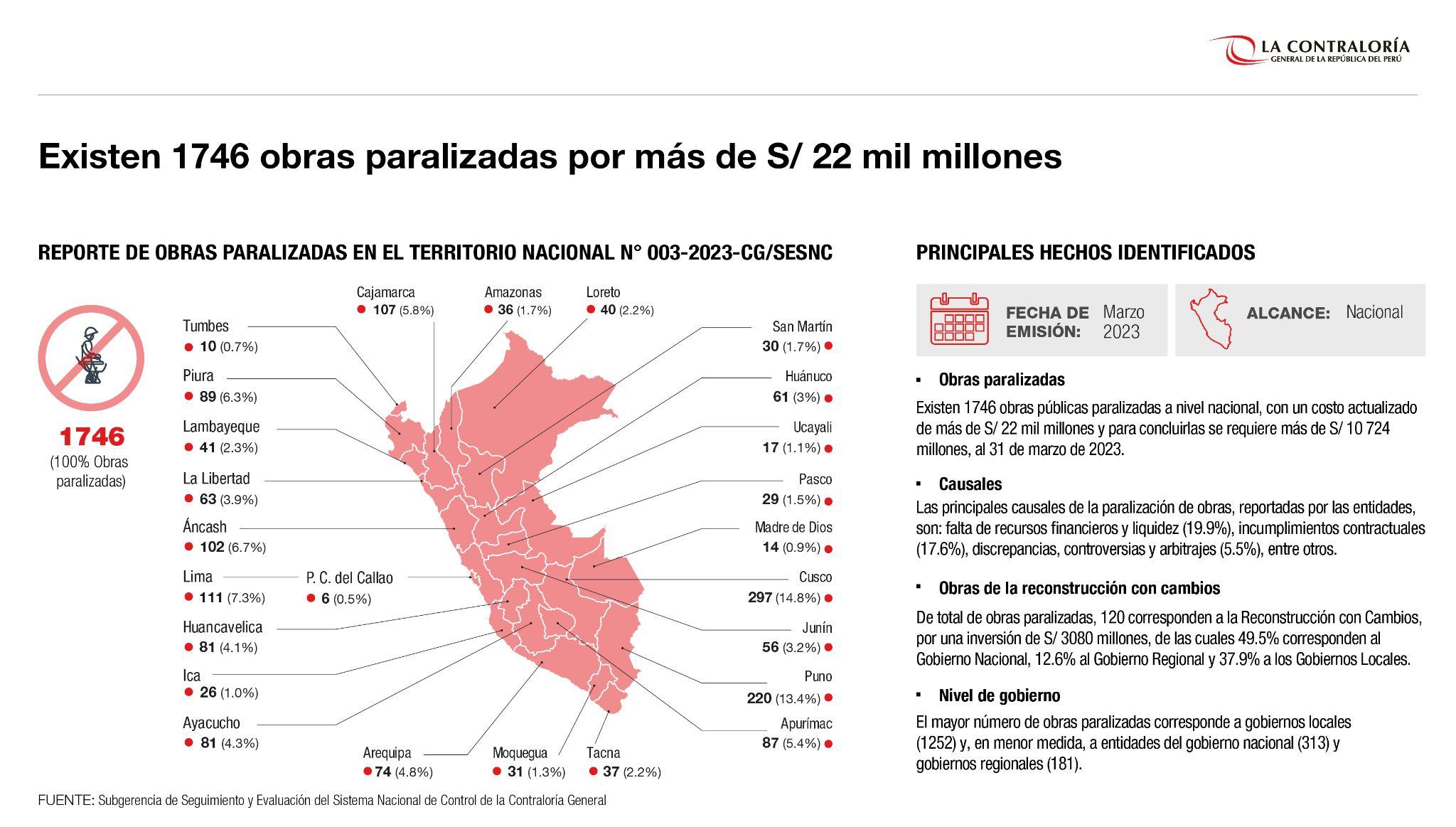 7
7
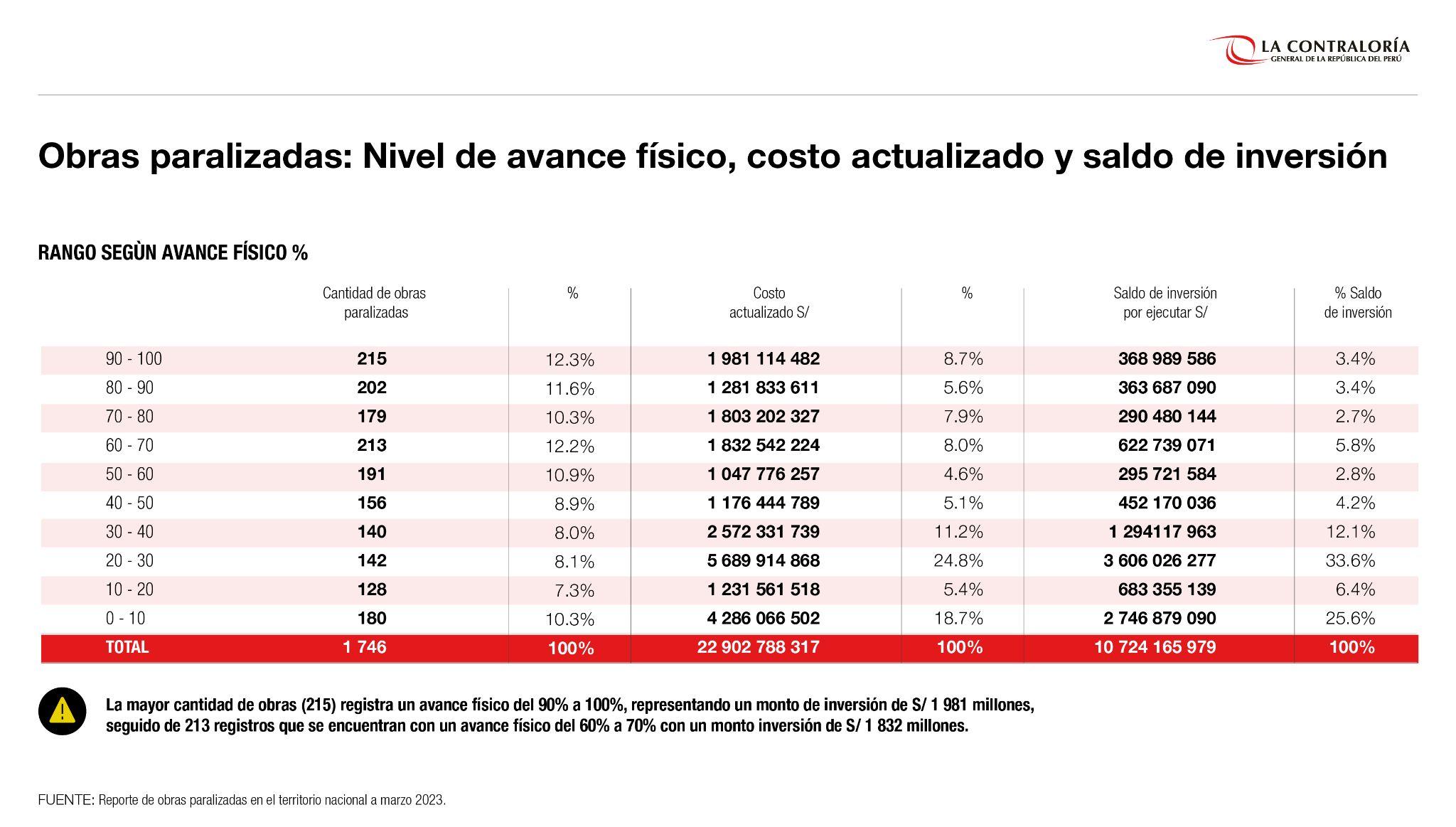 8
8
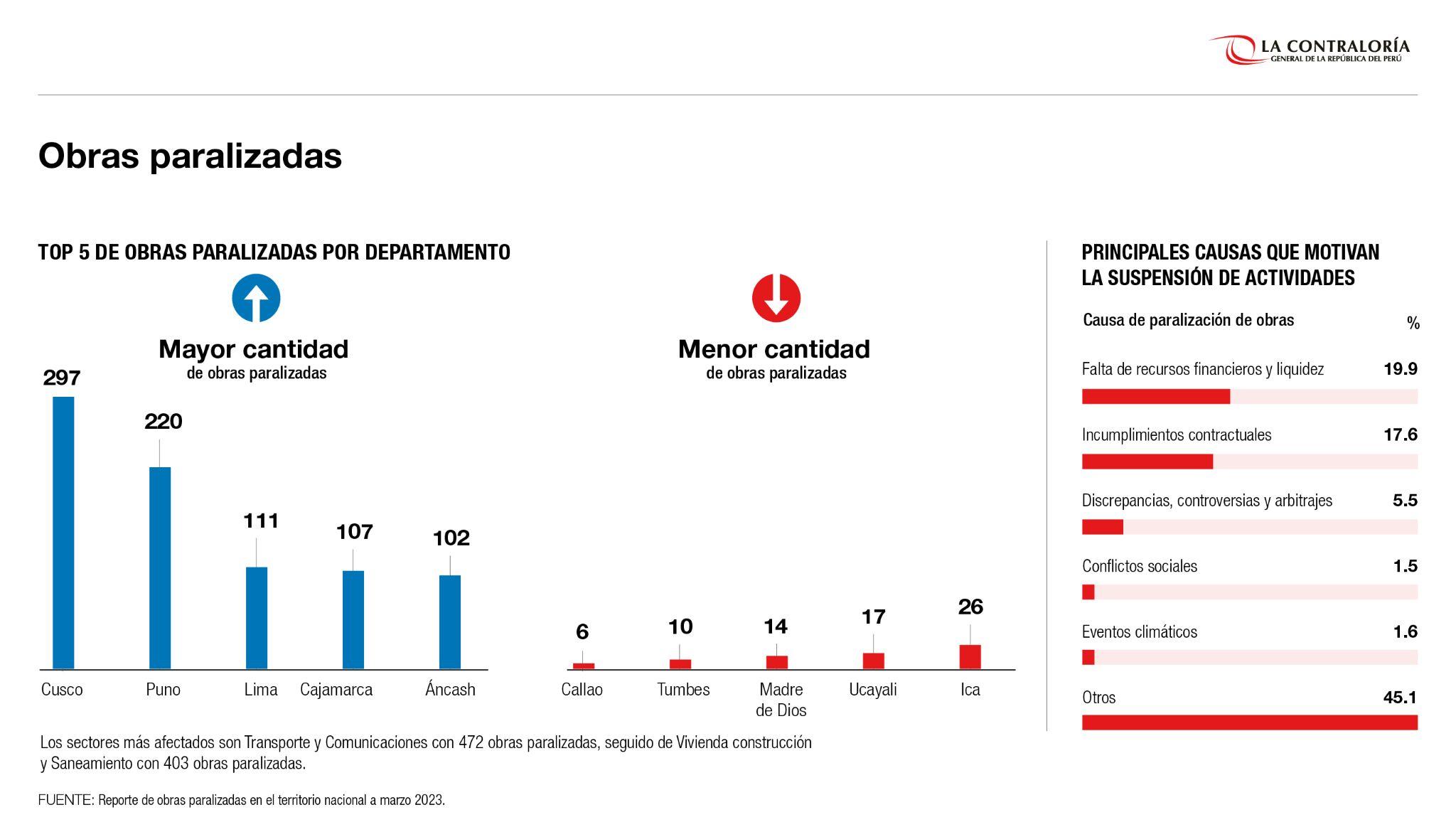 9
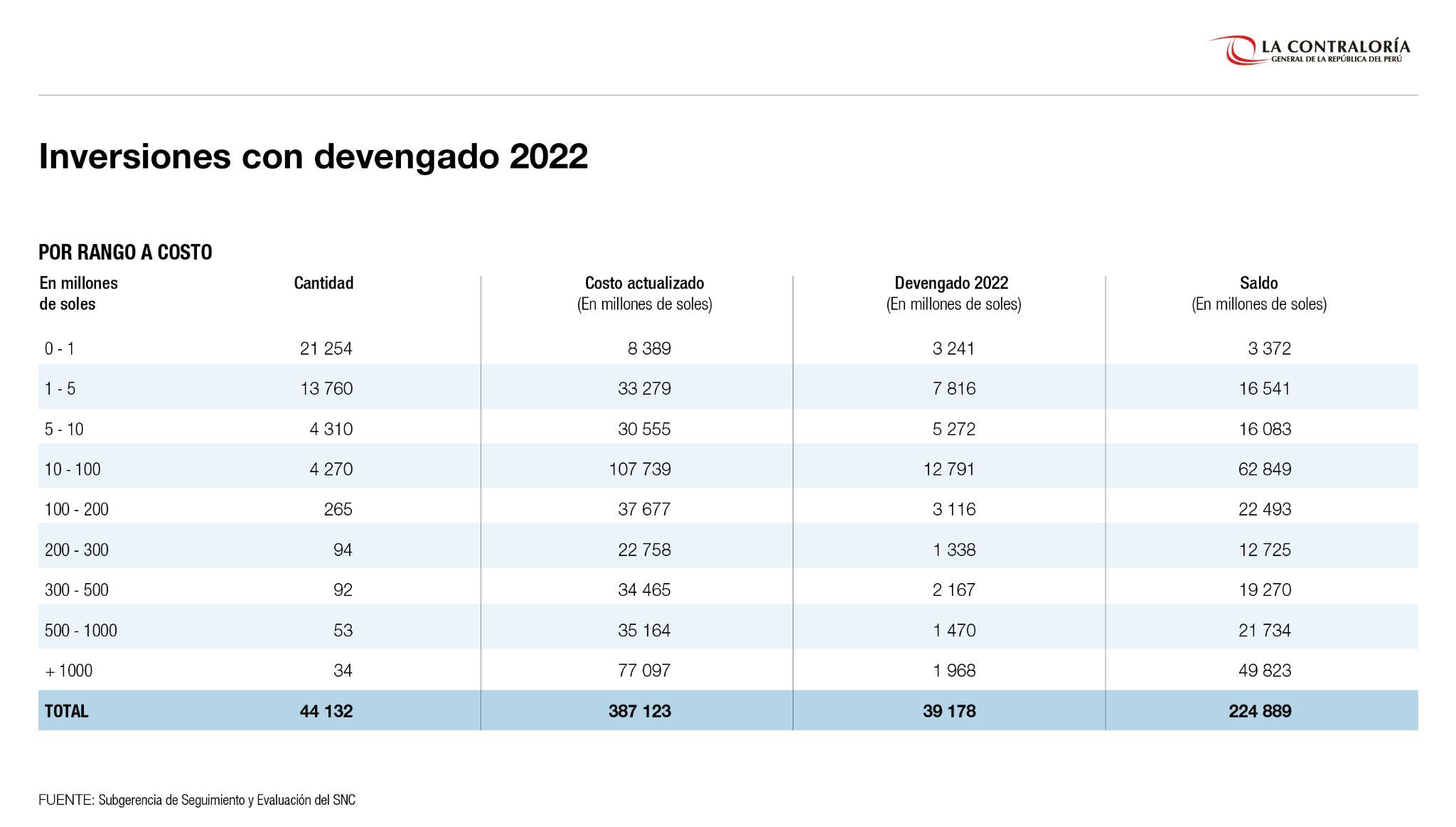 10
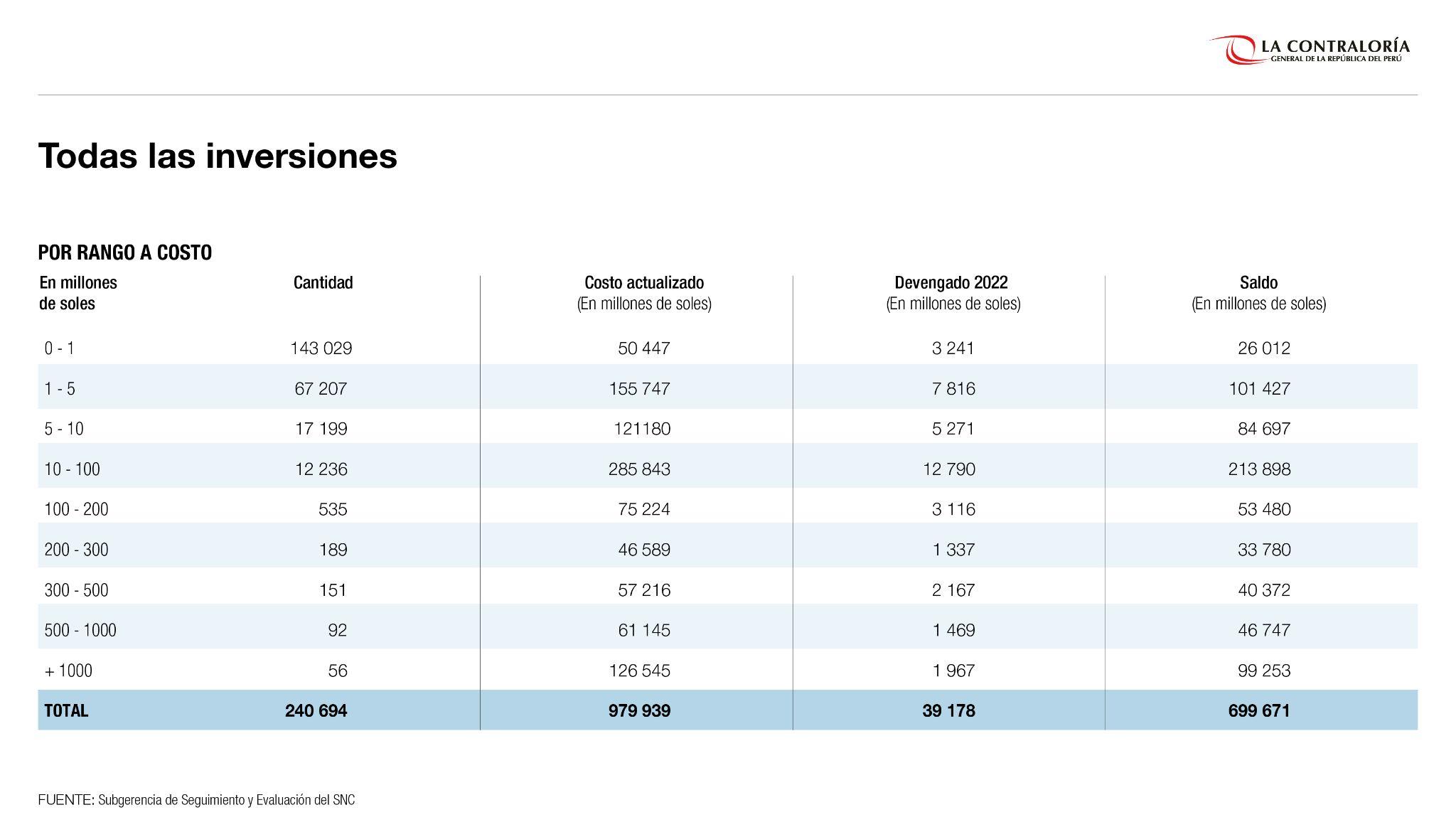 11
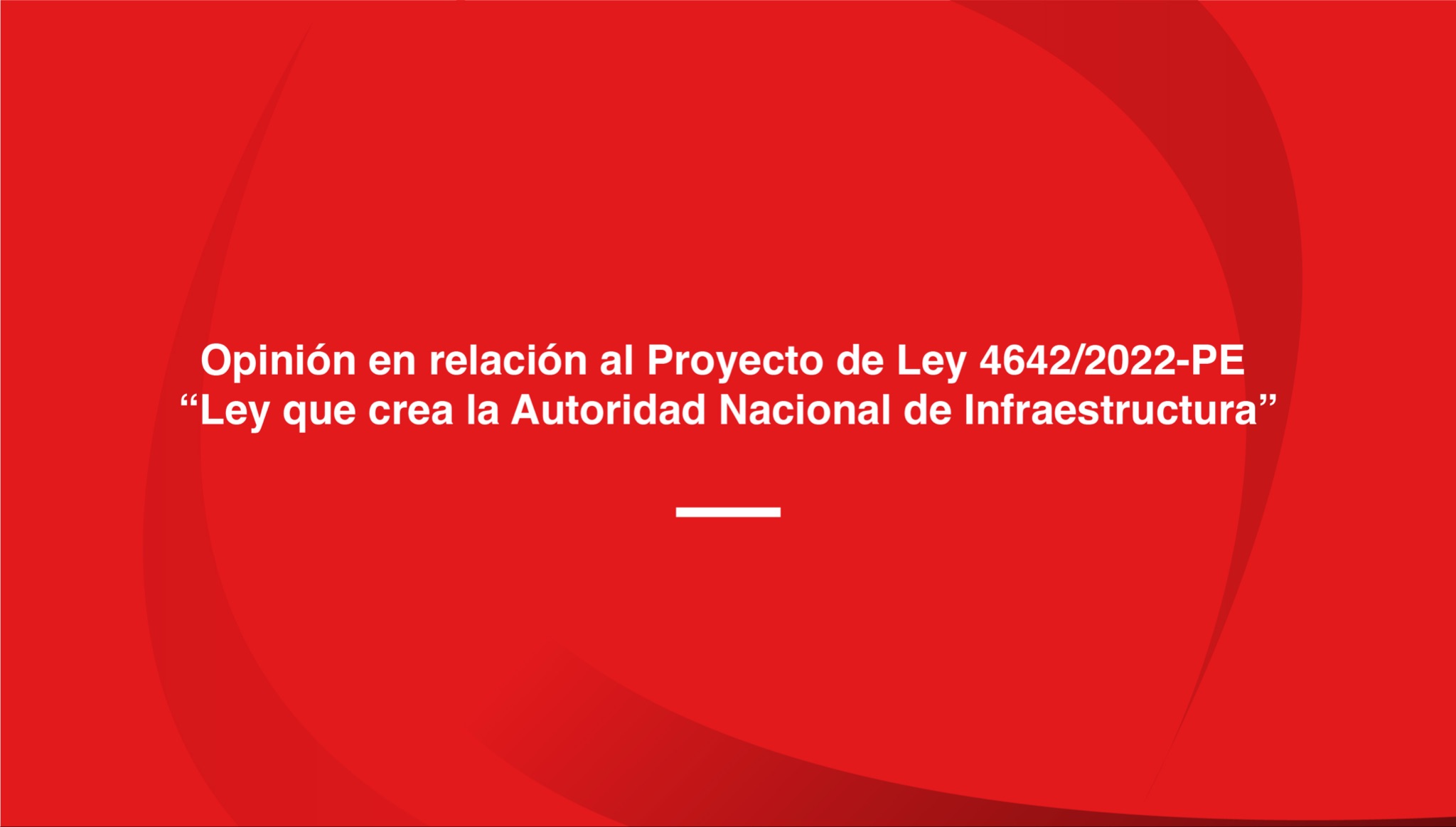 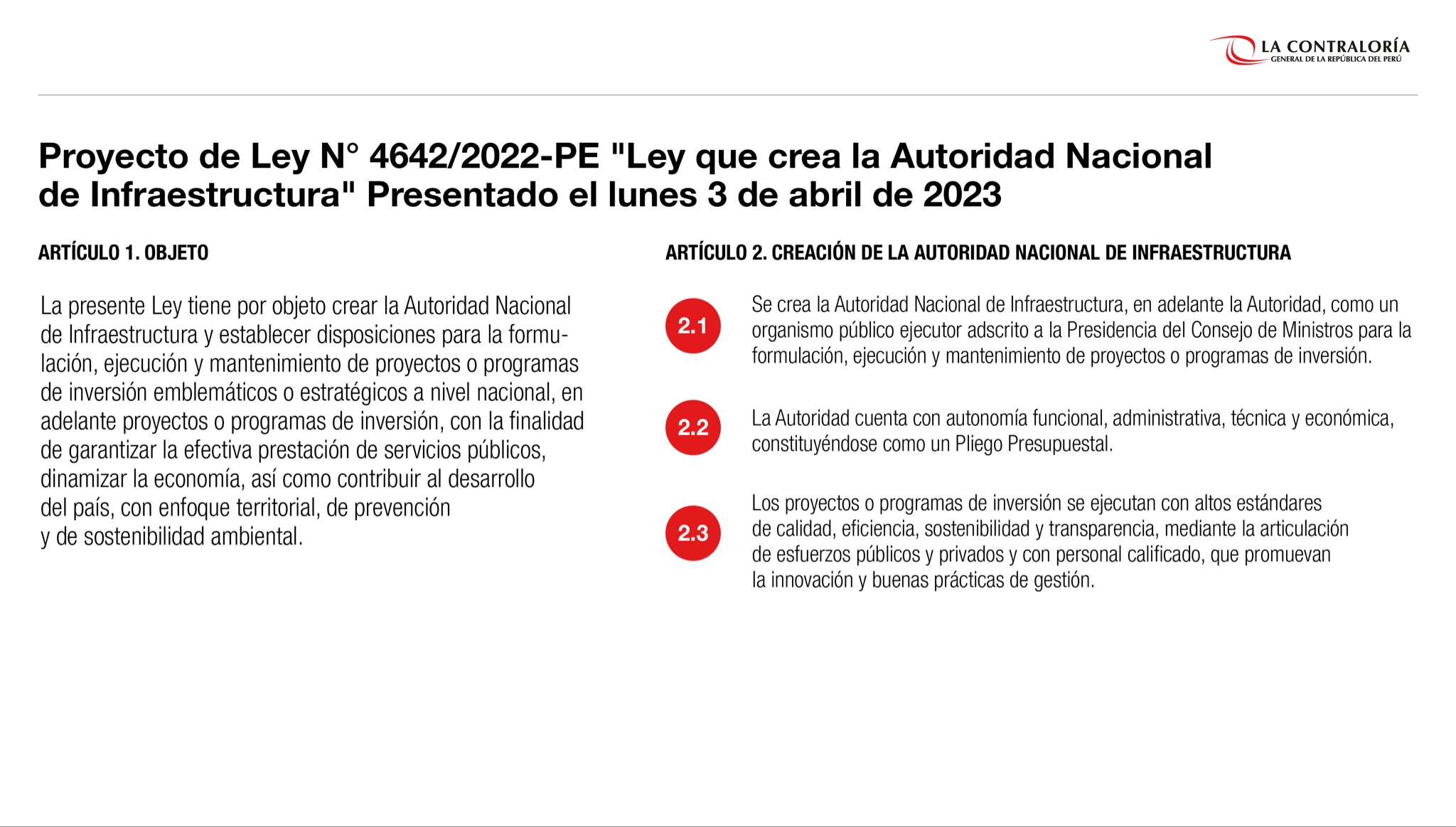 13
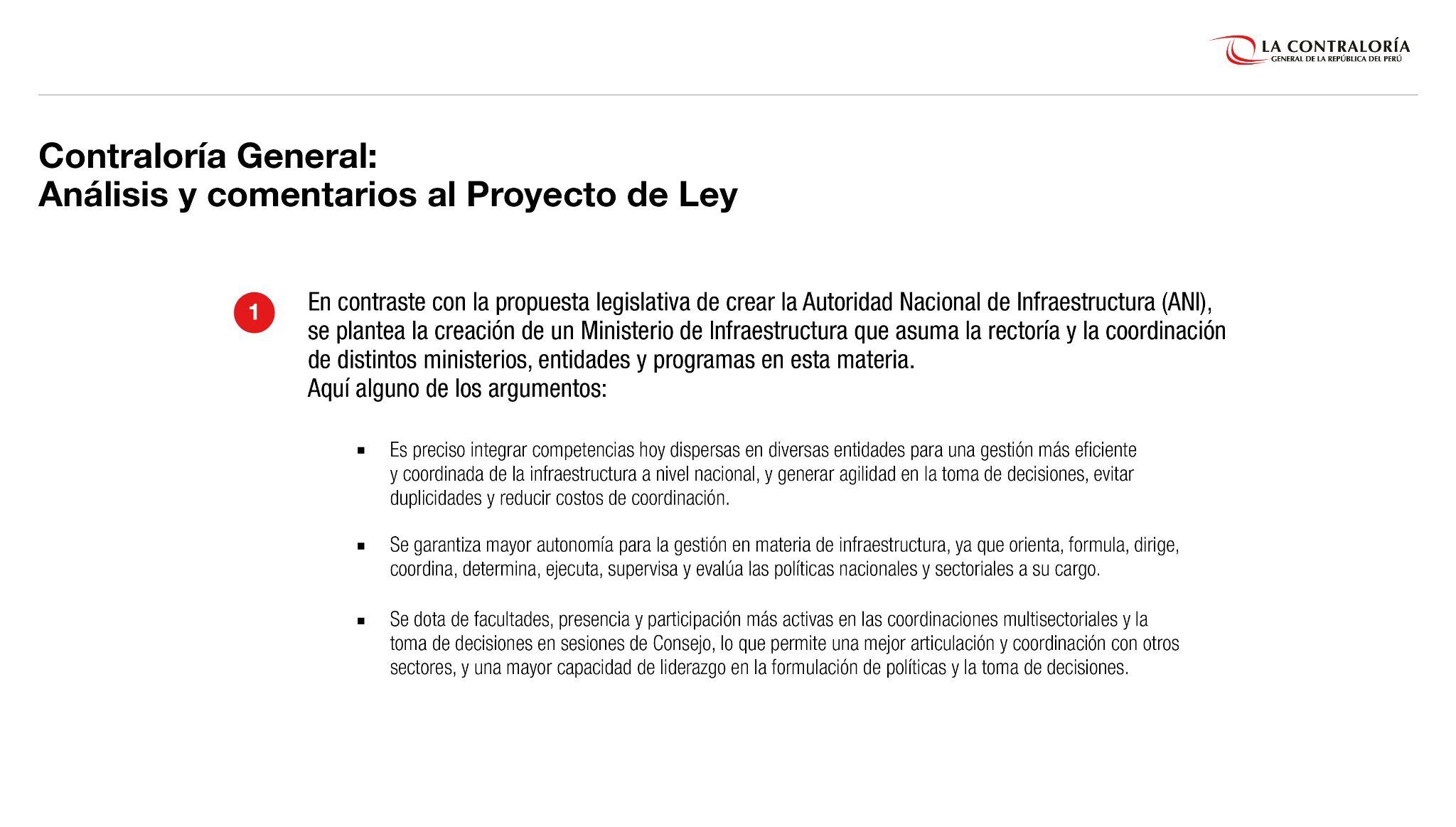 Se dota de facultades, presencia y participación más activas en las coordinaciones multisectoriales y la toma de decisiones en sesiones de Consejo de Ministros, lo que permite una mejor articulación y coordinación con otros sectores, y una mayor capacidad de liderazgo en la formulación de políticas y toma decisiones.
14
14
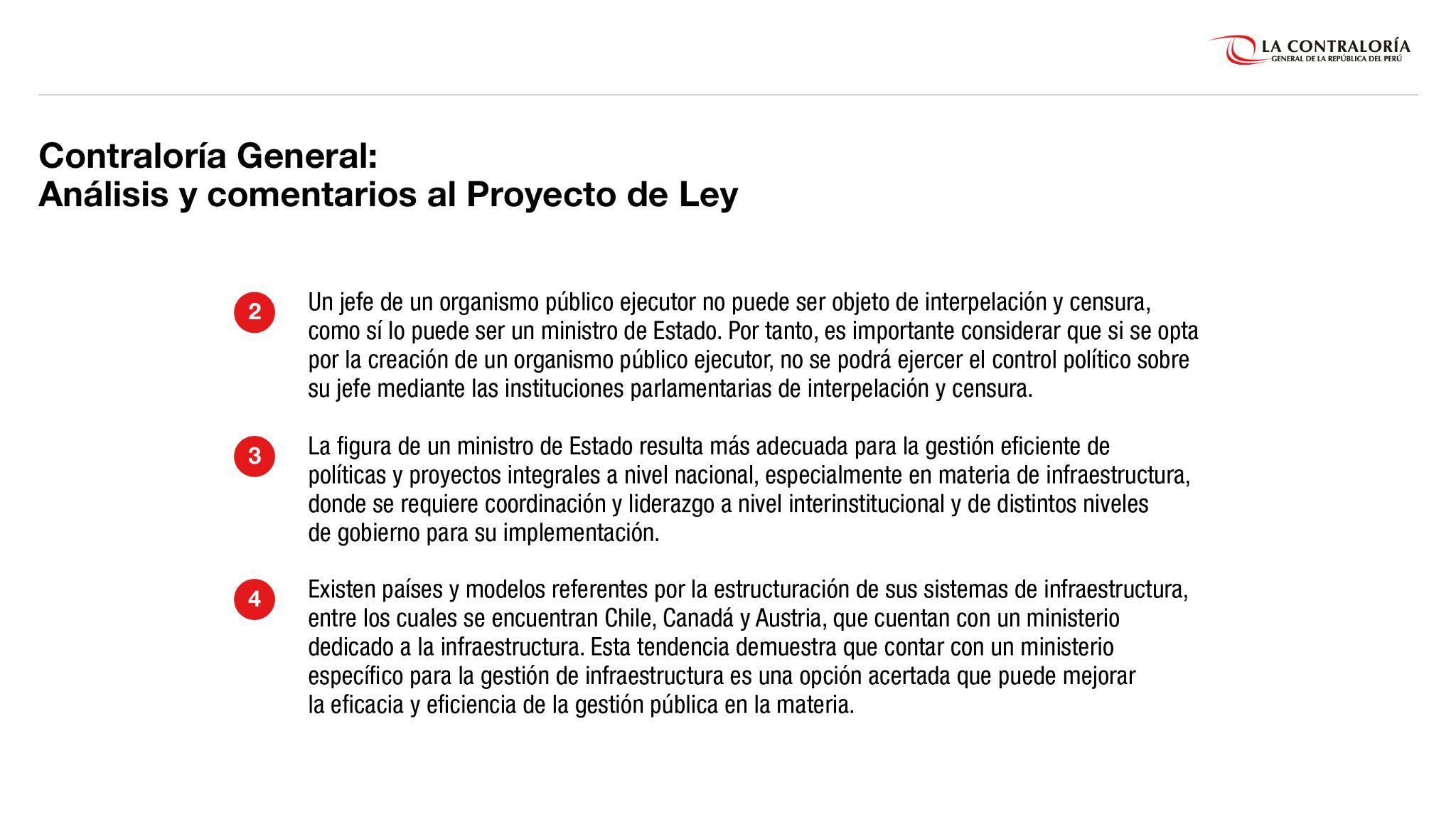 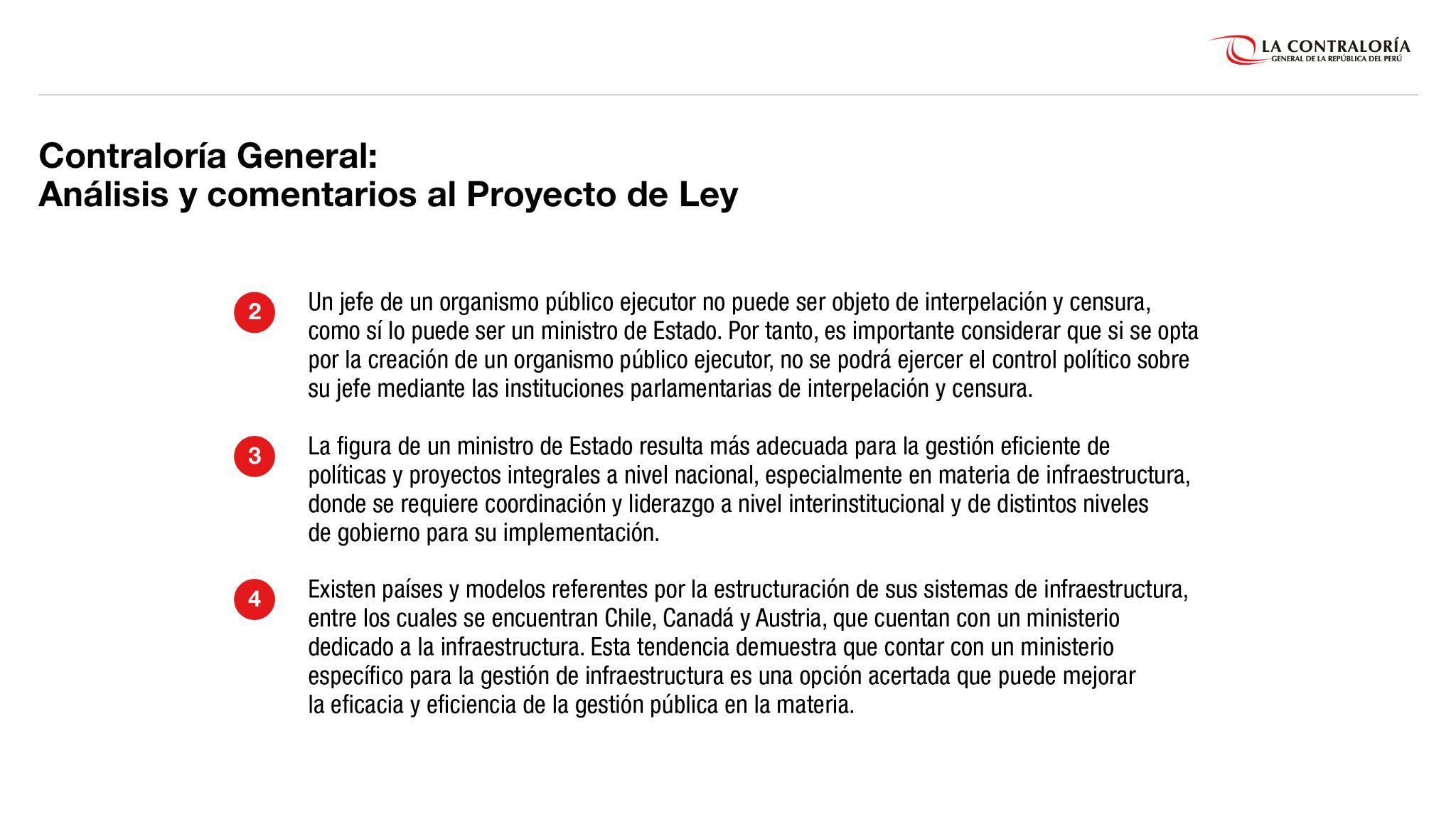 2
3
15
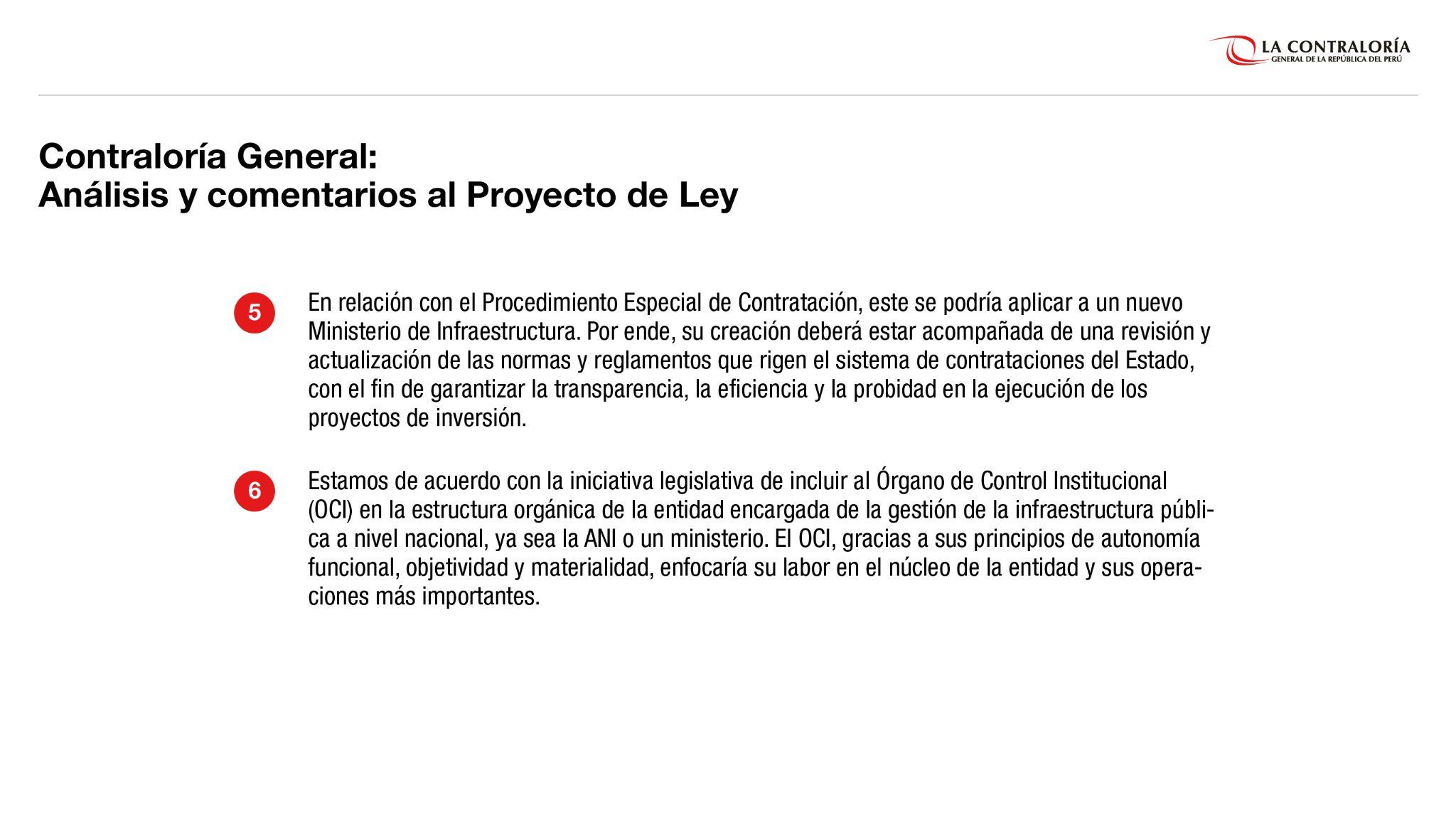 4
5
16
16
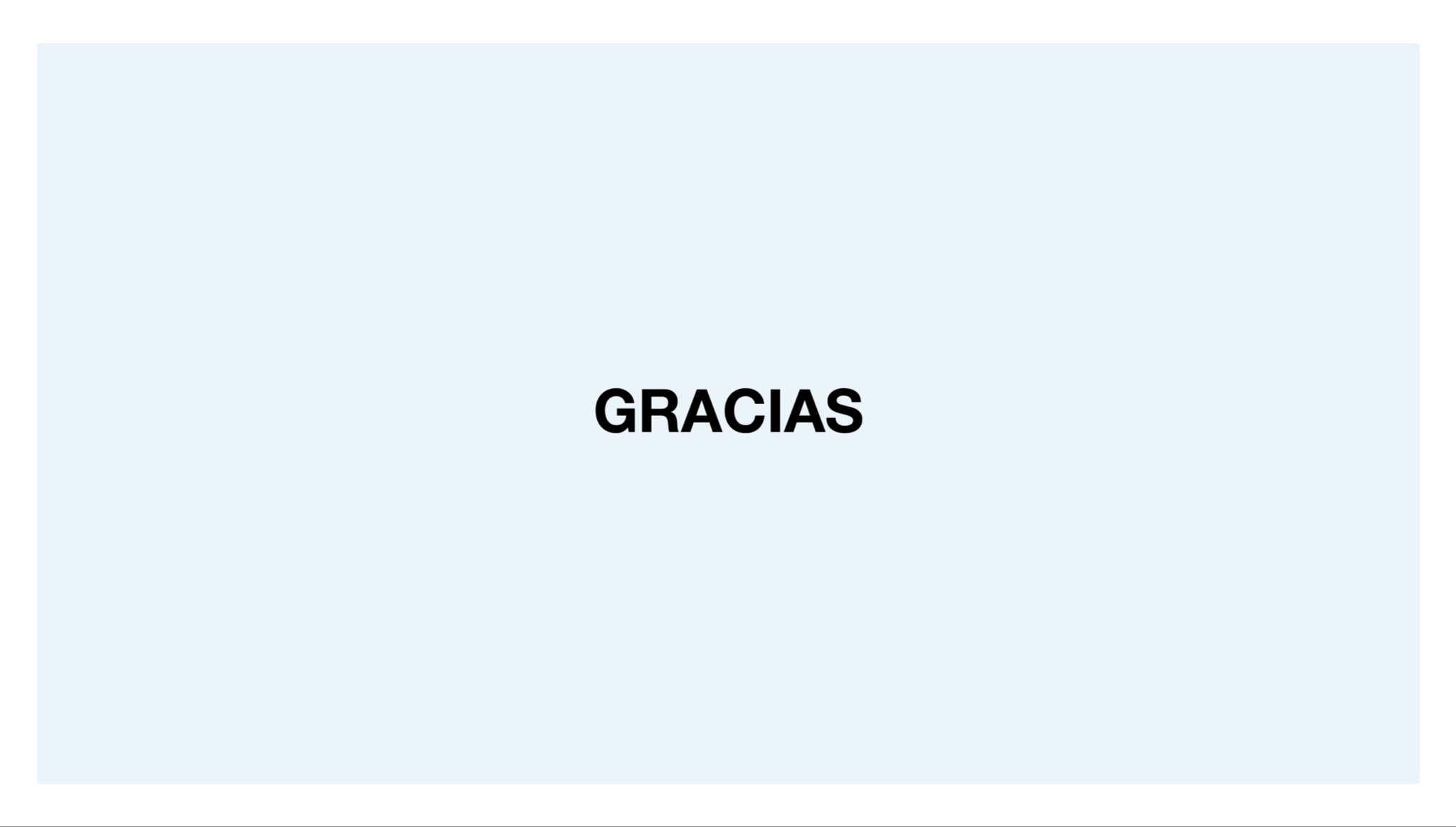